Photo credit: APOD/NASA
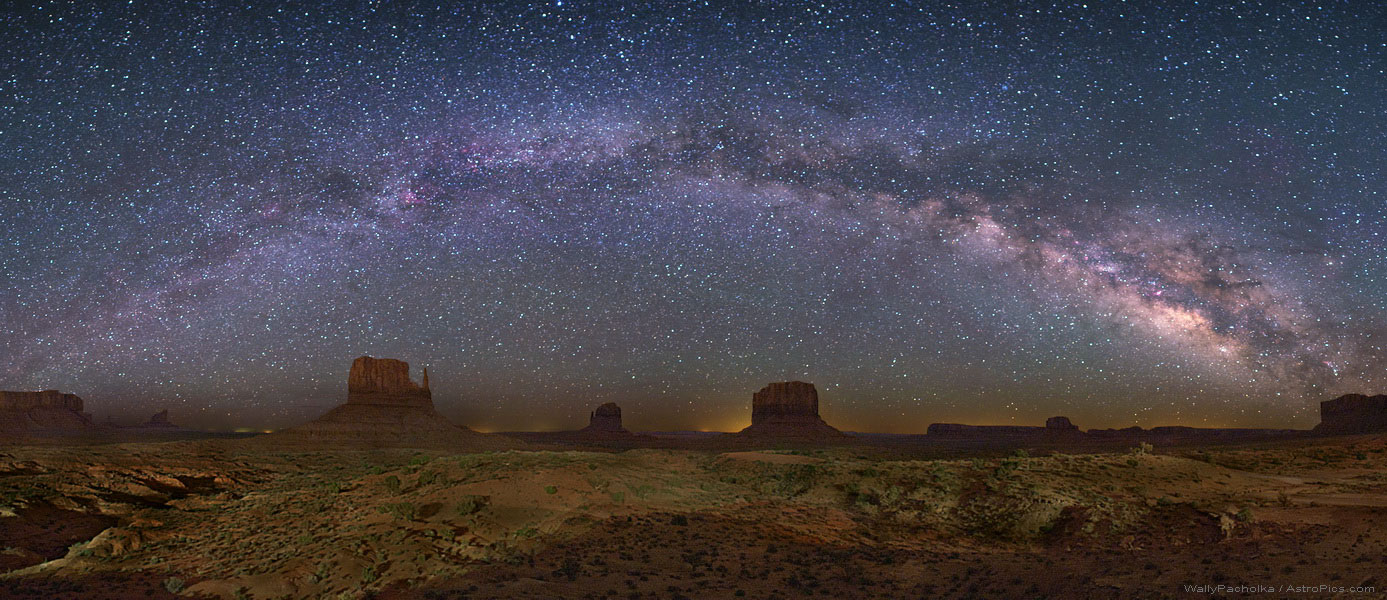 Nitrogen Fractionation in Prestellar Core L43(E)
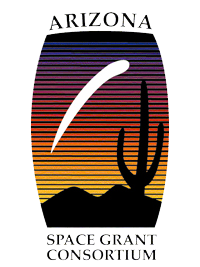 Reynier Squillace 
Mentor: Yancy Shirley
Arizona Space Grant Consortium
University of Arizona, Steward Observatory and Department of Astronomy
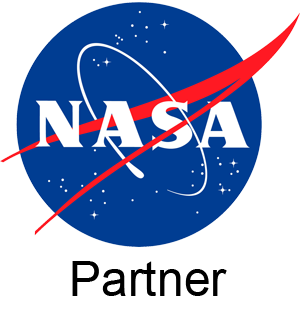 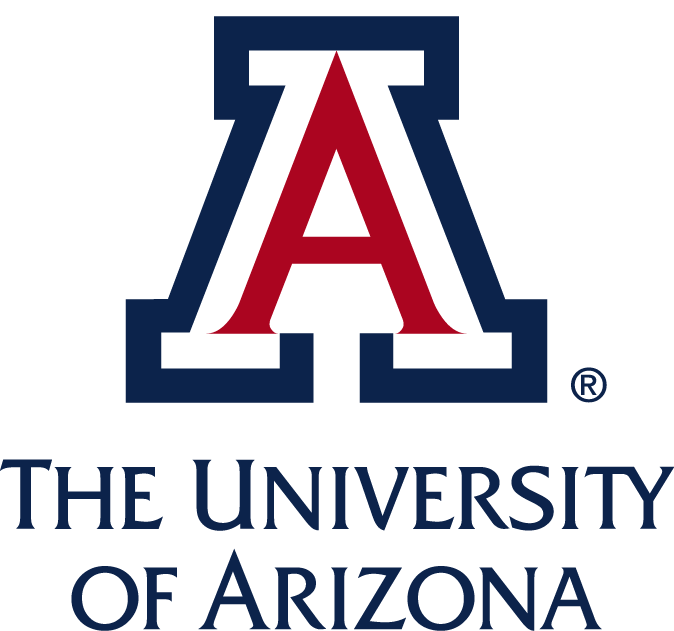 Prestellar Cores
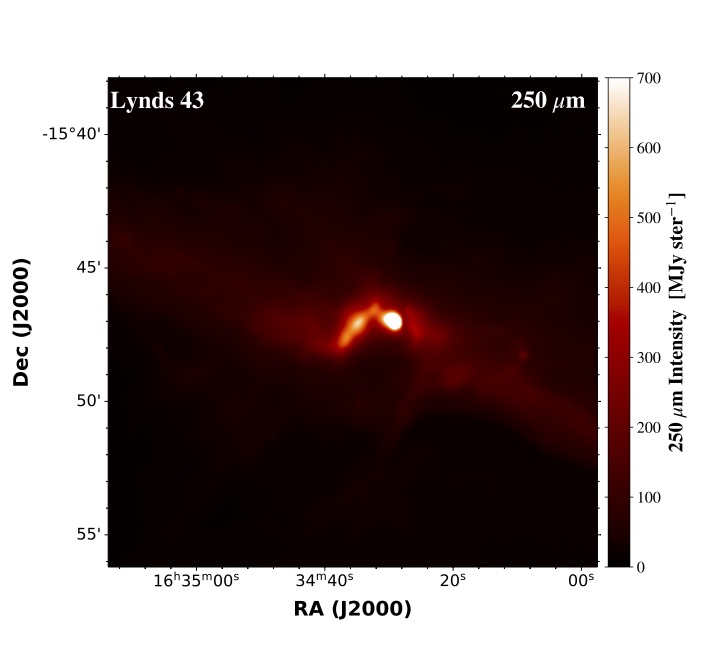 Collapsing, bound, dense regions within molecular clouds
Future sites of star formation
Temperatures slightly hotter than 2.73K (CMB)
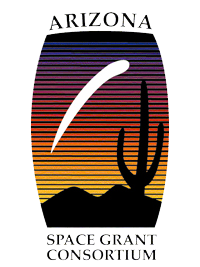 Nitrogen Fractionation
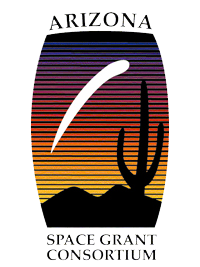 Deuterated Ammonia
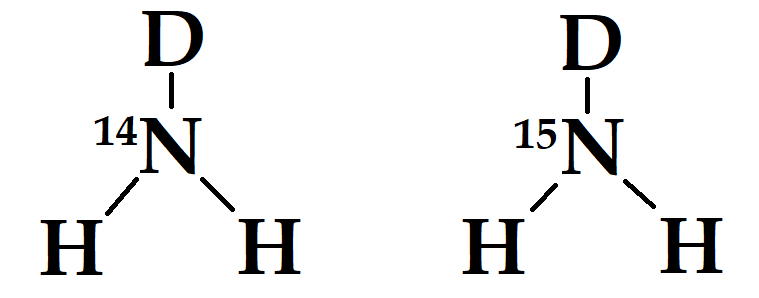 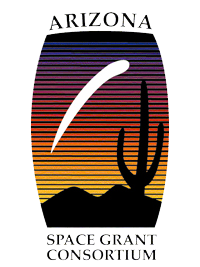 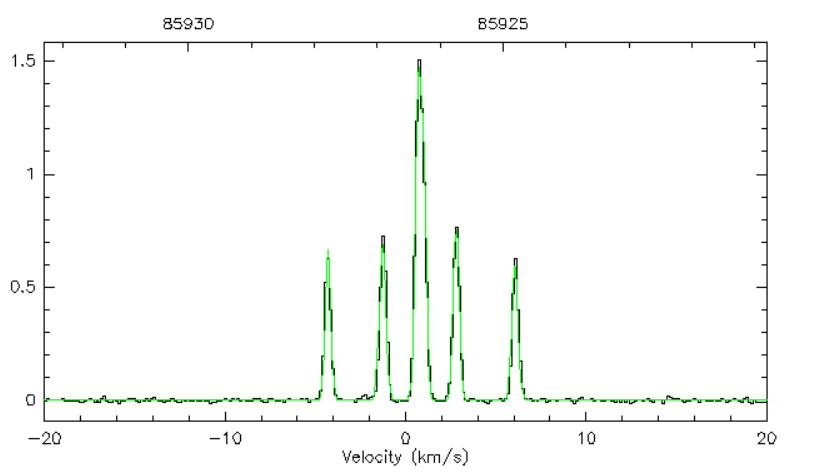 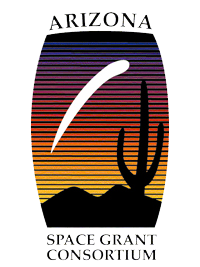 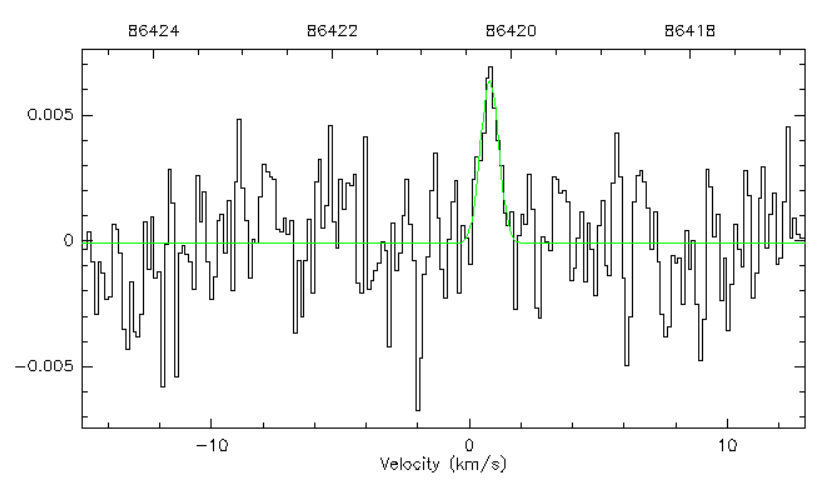 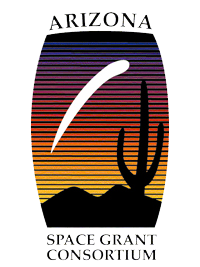 Methodology
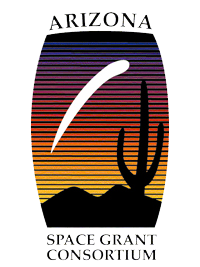 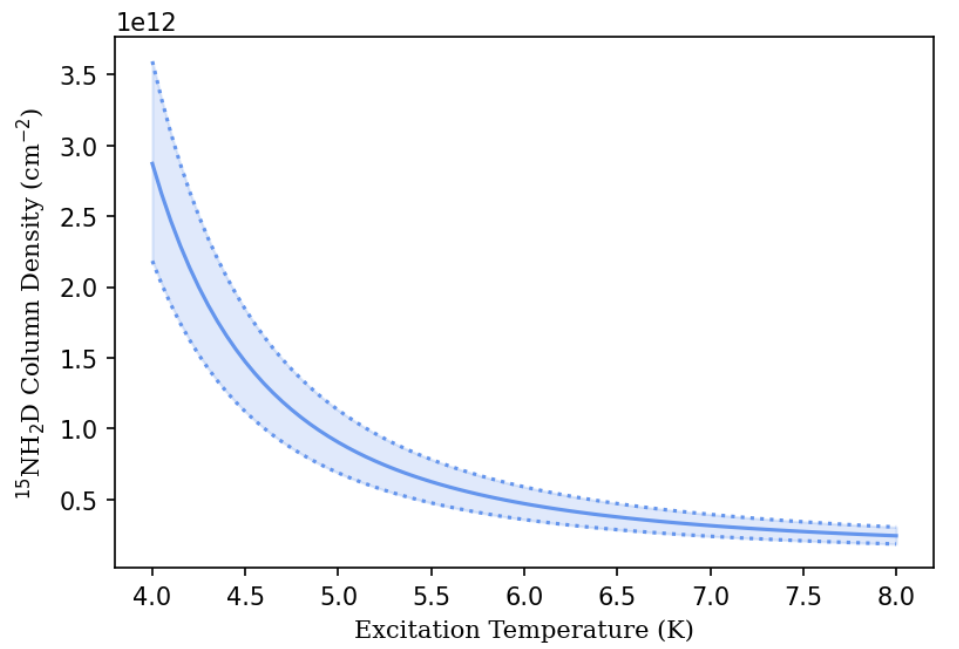 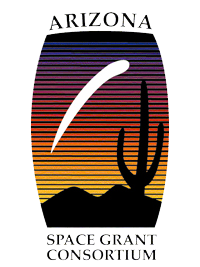 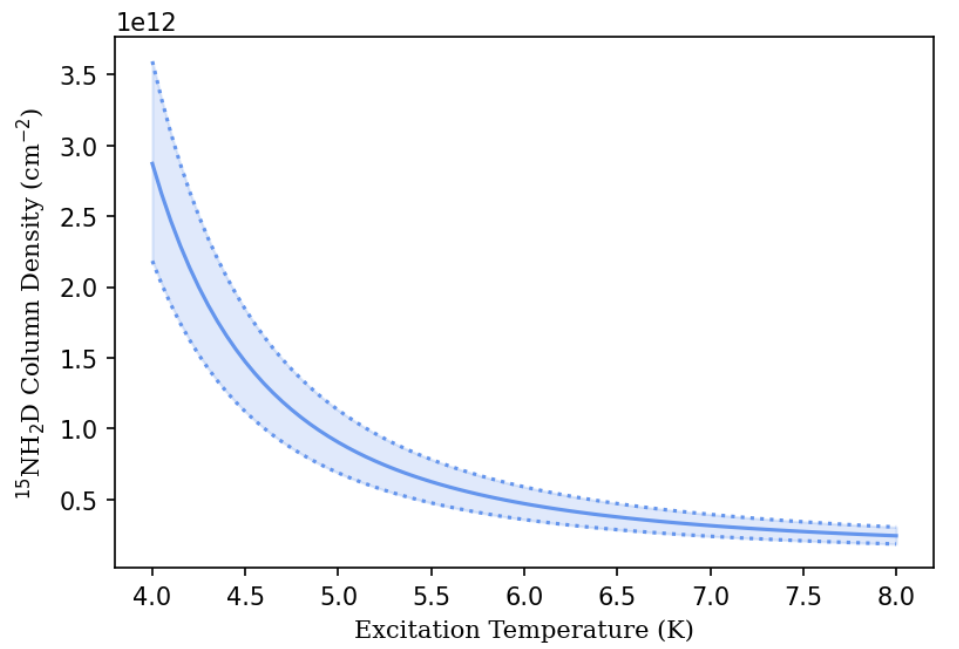 Ratio ~ 500!
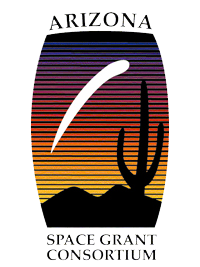 But what if…
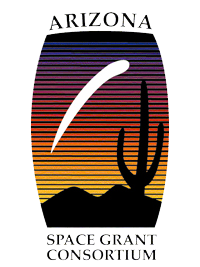 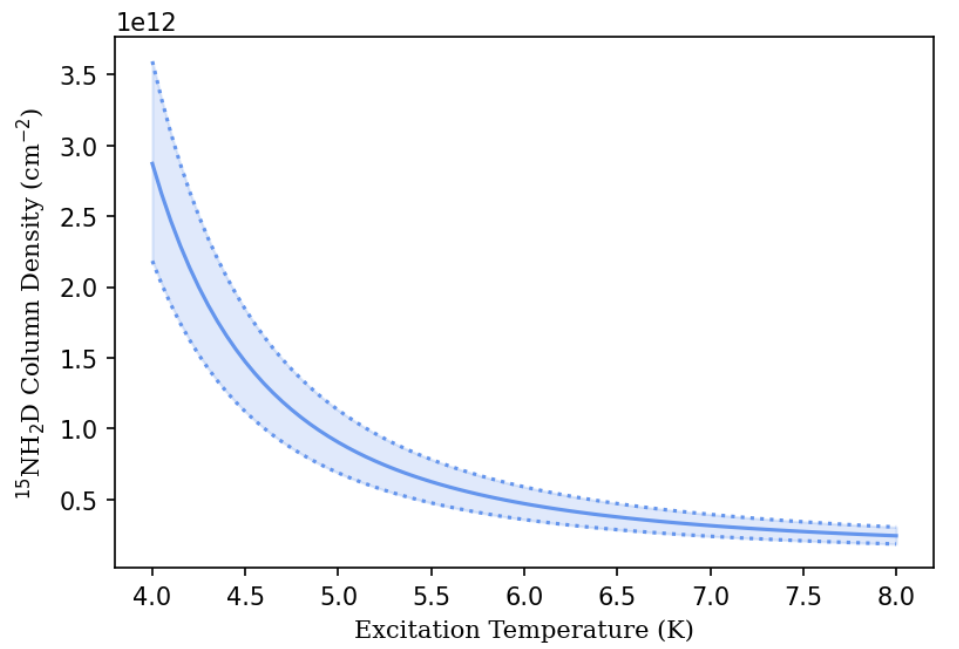 …our value was actually somewhere in here?
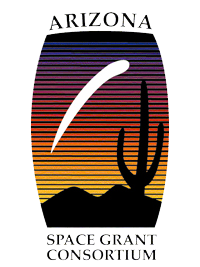 RADEX
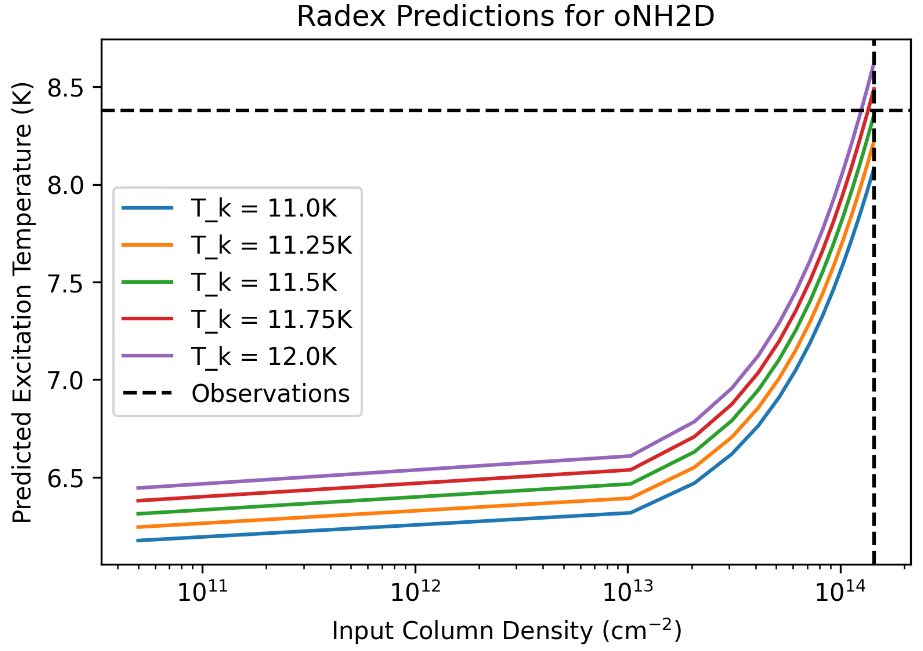 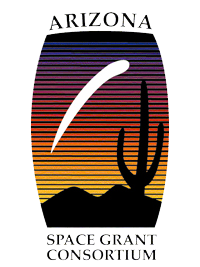 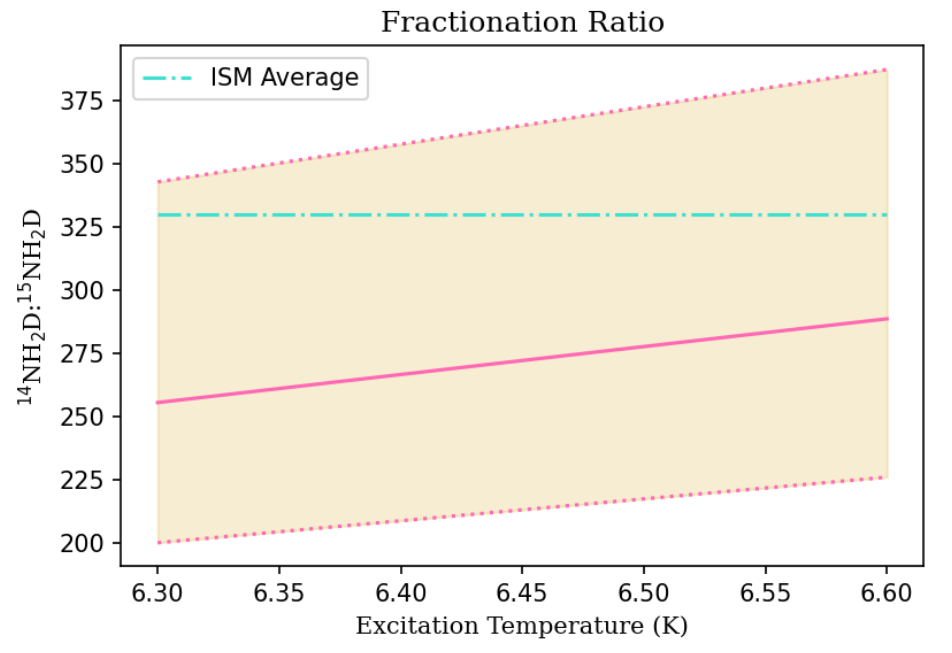 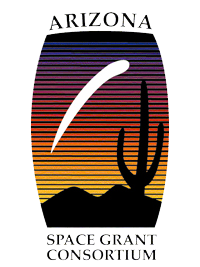 Anomalous core or anomalous methodology?
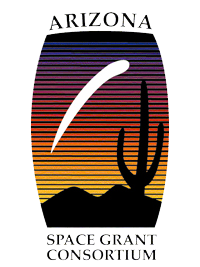 Let’s redo other people’s findings…
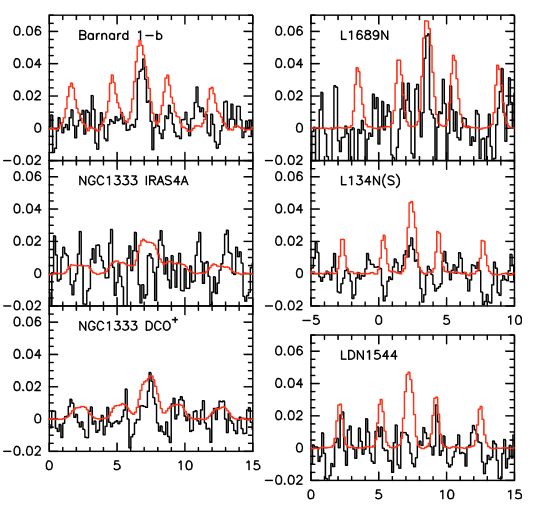 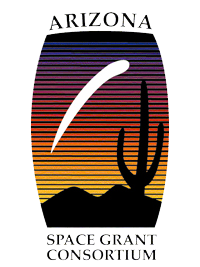 Main beam temperature versus velocity at the local standard of rest, from Gerin et al (2009)
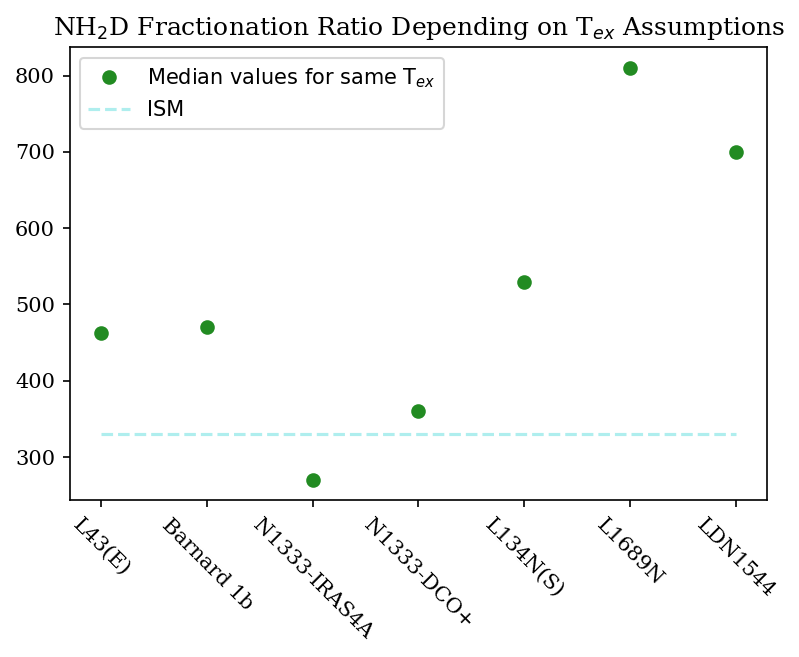 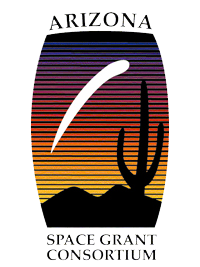 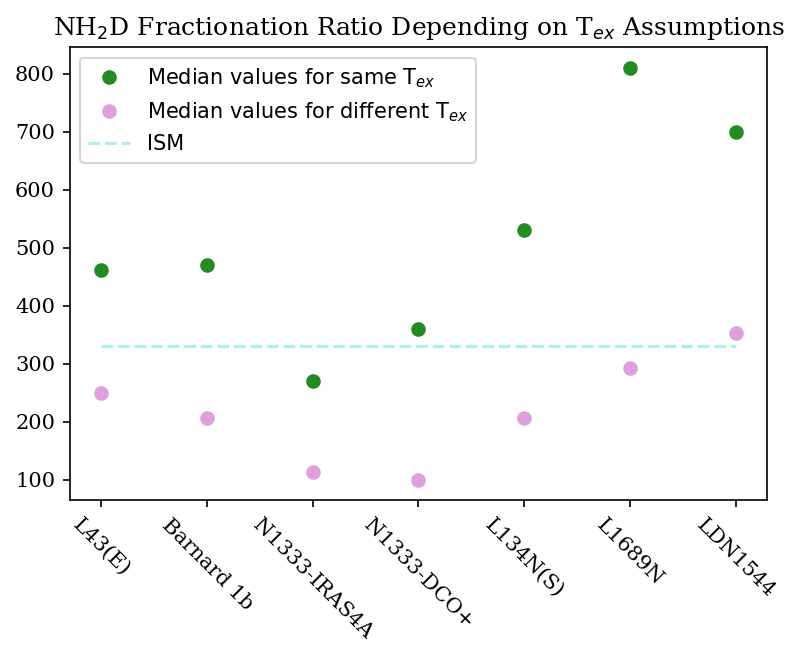 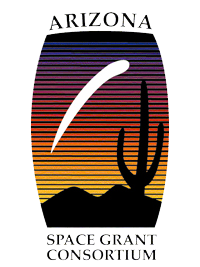 Results
Our findings do not support substantial nitrogen fractionation in L43E, although they do not entirely rule it out
This core is chemically evolved but dynamically younger (lower central density) than other surveyed cores
Prior surveys make several assumptions that may significantly impact results, including that excitation temperature for each isotope is the same.
We find that this may not be a valid assumption, indicating that fractionation may not be as substantial as previous findings show.
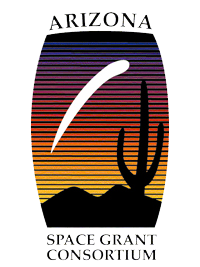 Future Work
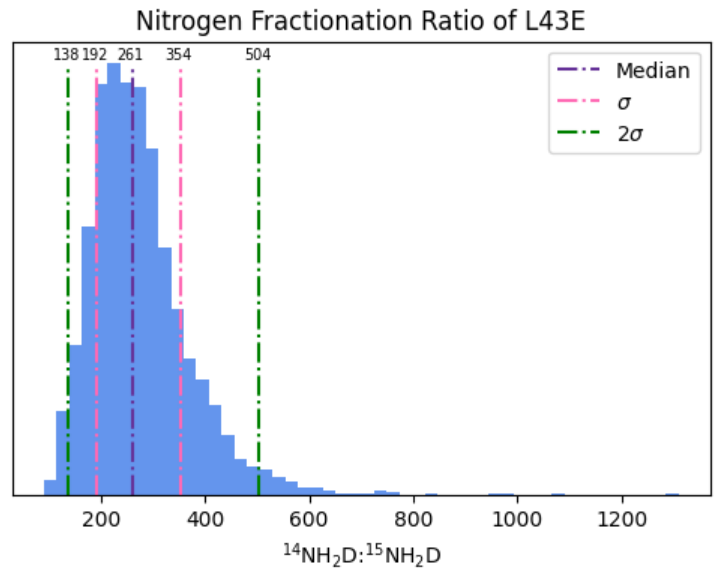 We are working to perform Bayesian error propagation analysis
Running ratio algorithm for n = 10000 Gaussian random draws of parameters
Reevaluation of other sources using similar processes
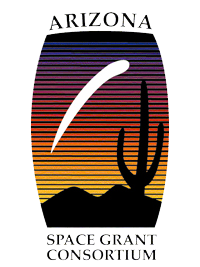 Acknowledgements
Yancy Shirley
Michelle Coe and Chandra Holifield Collins
Arizona Space Grant Consortium
My research group: Sam Scibelli, Hanga Andras-Letanovsky, Hannah Gruber, and Aurora Wilde
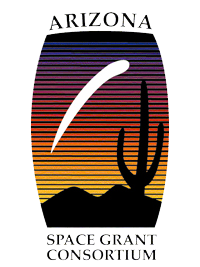